Curriculum Vitae
Antonella Sborgi
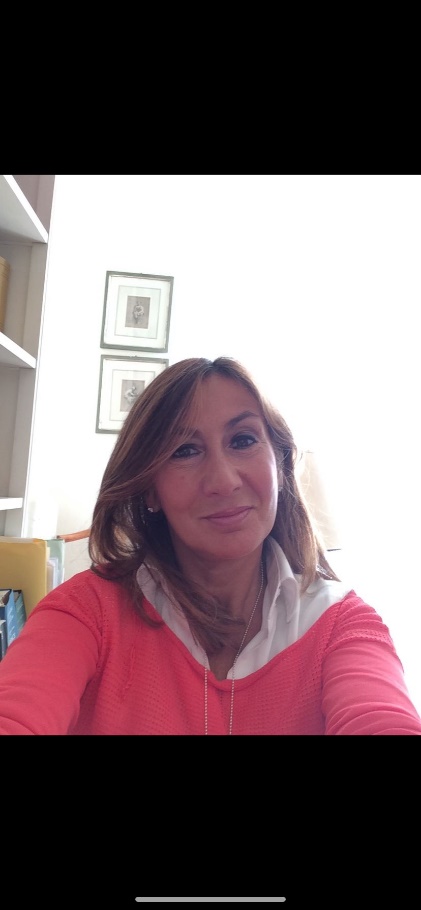 Email:  Antonella.sborgi@studiolegalepiperno.com
BACKGROUND ACCADEMICO
ESPERIENZE LAVORATIVE
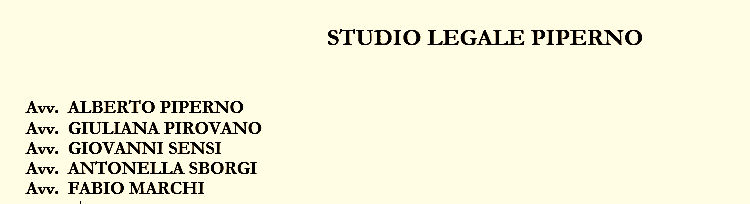 Studio Legale Piperno
University of Study of Florence
Laurea Magistrale in Giurisprudenza con Tesi in Diritto Civile
Voto di Laurea: 110/110 cum Laude
Settembre 1980 – Giugno 1985
Liceo Classico “G. Galilei”
Maturità Classica
Voto finale: 60/60
Settembre 1975 - Giugno 1980
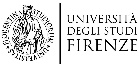 Avvocato
Gennaio 1987 – in corso
Principali attività:
 Attività professionale, di tipo giudiziale e stragiudiziale, con focus sul Diritto Civile e Commerciale;
Consulenza  contrattuale in genere, con particolare riferimento a società assicurative, di leasing, di factoring, servizi di noleggio e al più recente settore delle energie rinnovabili;
Attività nel campo del Diritto Bancario, con assistenza a primari istituti di credito nazionali e internazionali;
Legale di procedure concorsuali e fallimentari, con attività inerenti l’ammissibilità e l’omologa di concordati, azioni revocatorie e azioni di responsabilità.
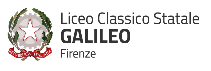 COMPETENZE
Diritto Civile
Diritto Societario
Diritto Fallimentare
Diritto Successioni
LINGUE
Diritto Bancario
Corporate Governance
Procedure Concorsuali
Madrelingua
Fluente
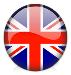 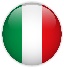 CERTIFICAZIONI - ISCRIZIONI
Ordine degli Avvocati di Firenze
Avvocato dal 1992; Iscritta all’Albo dal 1994.
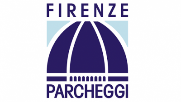 Firenze Parcheggi S.p.A.
Ottobre 2013– Ottobre 2017
Consigliere di Amministrazione 

Membro dell’Organismo di Vigilanza e Responsabile Anticorruzione e Trasparenza.
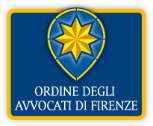 Gennaio 2015 – in corso
COLLABORAZIONI
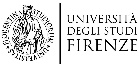 Ha partecipato a numerosi dibattiti su materie del Diritto fallimentare e del Diritto Societario e lezioni di docenza in materia di Diritto Processuale Civile tenute presso le Università degli Studi di Firenze e Siena.
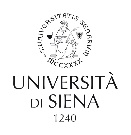 In compliance with the GDPR and the Italian Legislative Decree no. 196 dated 30/06/2003, I hereby authorize you to use and process my personal details contained in this document.